Kurumsallaşma
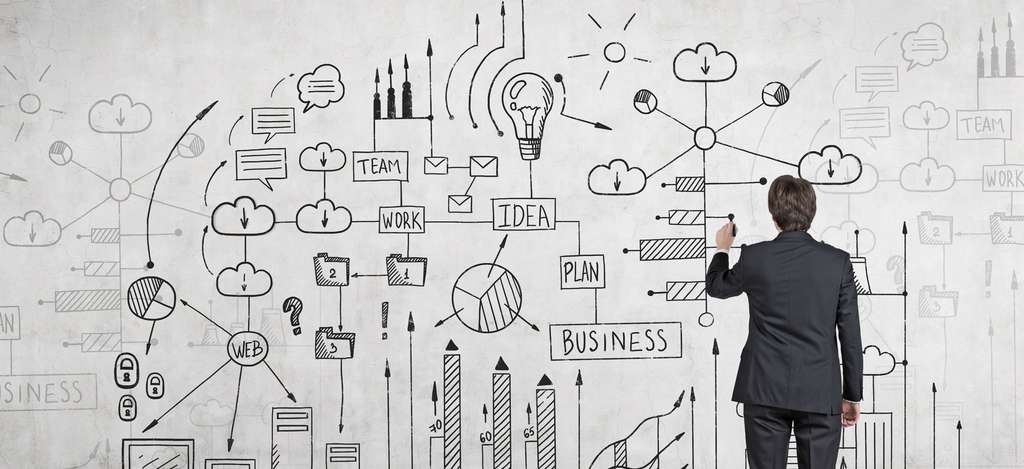 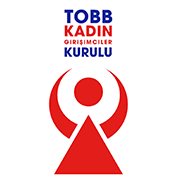 Dilek SELÇUK
Eğitmen / Yönetim Danışmanı
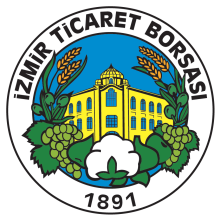 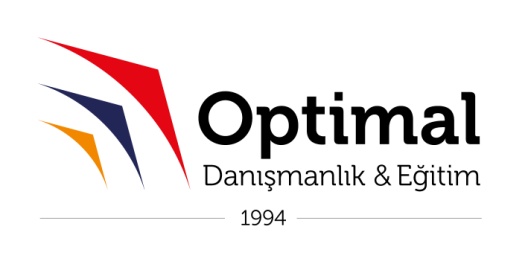 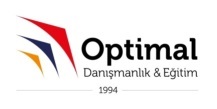 Kurumsallaşma nedir?
Bir işletmenin KİŞİLERE bağımlı olmadan faaliyetlerini sürdürebilmesidir.
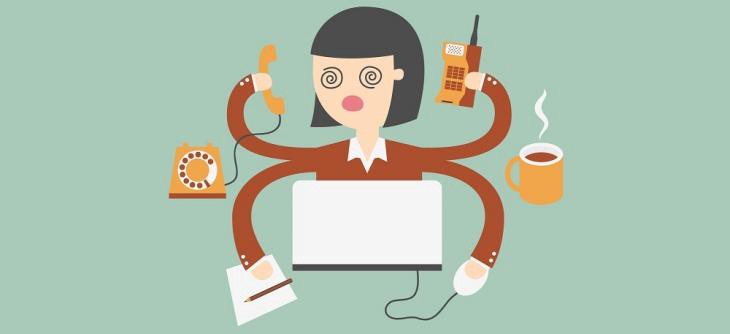 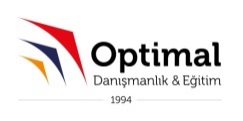 Kişiden bağımsız olabilmesi için,

İşletme genelinde bütün fonksiyonları ve çalışanları kapsayan:
Bir sistemin kurulması
Bu sistemin benimsenmesi
Yaşatılması gerekmektedir.
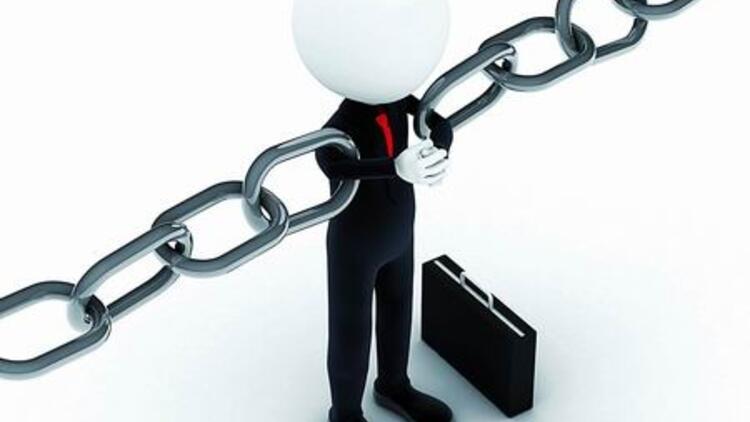 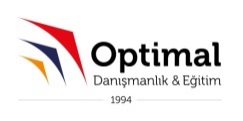 İşletme fonksiyonları
Yönetim
Üretim
Finansman
Pazarlama
İnsan kaynakları
Halkla ilişkiler
Araştırma geliştirme
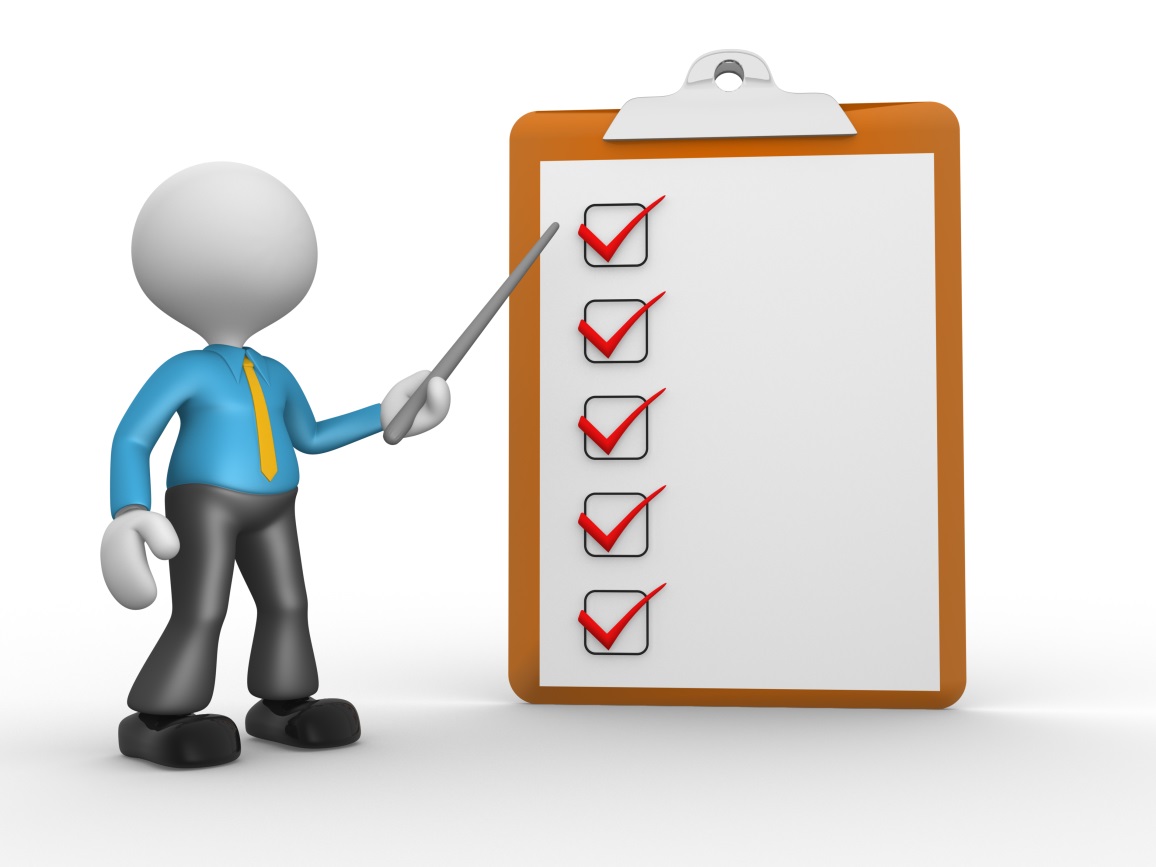 KURUMSALLAŞMA = ETKİLİ ve ETKİN OLMAK
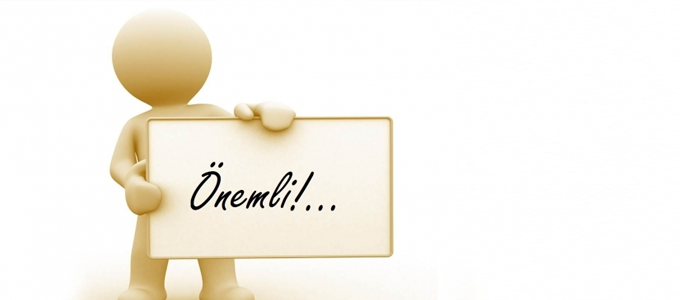 ETKİLİ OLMAK = Doğru işin, yapılması.

 ETKİN OLMAK = İşin, doğru yapılması.
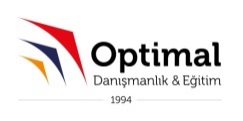 Neden kurumsallaşmak gerekir?
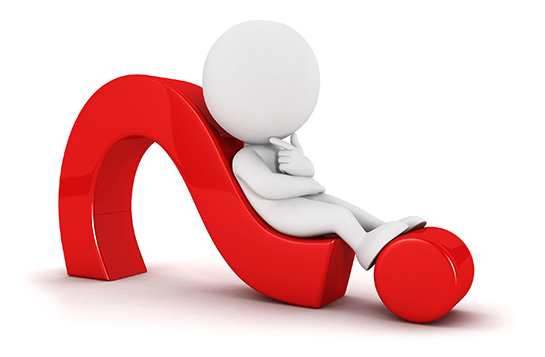 Kurumsallaşmayı Gerektiren Durumlar ;
İş yükünün artması,
Çalışan sayısının artması,
Kurumdaki bölümlerin ve iş süreçlerinin artması,
Paydaşların ve paydaş baskısının artması,
Profesyonel yönetim ihtiyacının artması,
Hizmet kalitesi düzeyi ve bu konudaki beklentilerin artması,
Zamanın ve kaynakların etkin kullanılması gerekliliği….
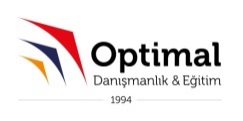 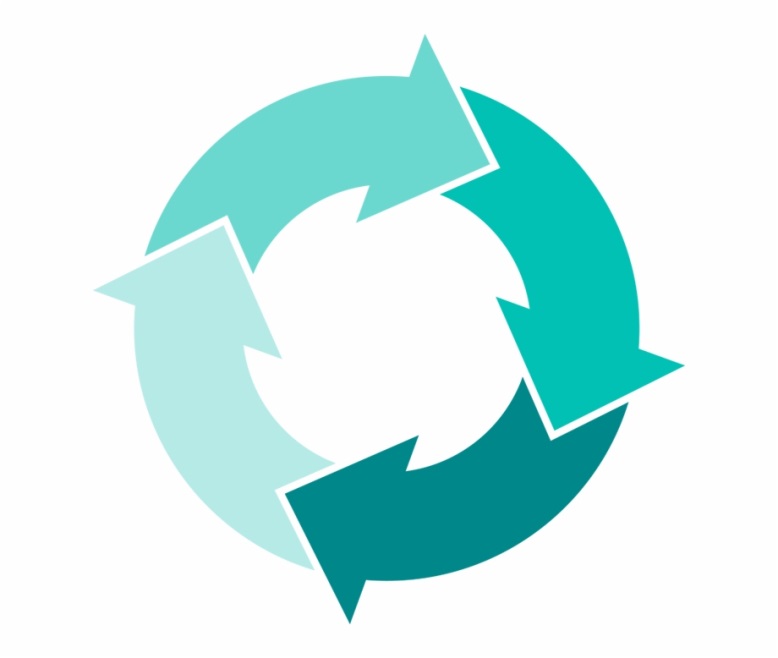 Kurumsallaşma bir dönüşüm sürecidir
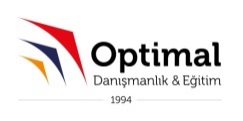 Kurumsallaşmada “Kavramsal Dönüşümler”
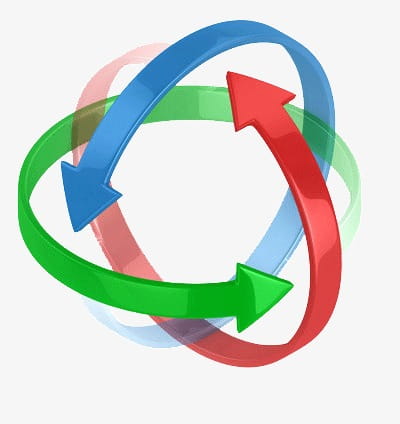 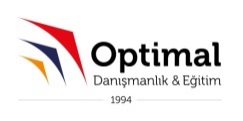 Kurumsallaşmada “Kavramsal Dönüşümler”
“Yönetici"               “Lider-Yönetici”
“Günübirlik”           “Stratejik Yönetim”
“Yönetim”              “Yönetişim”
“Ben Bilirim”          “Ortak Akıl”
“Yetkilendirme”    “Güçlendirme”
“Kişisel Kültür”       “Kurum Kültürü”
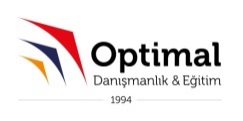 Kurumsallaşmada “Kavramsal Dönüşümler”
“Kriz Yönetimi”          “Risk Yönetimi”
“Kanaat”                    “Kanıt”
“İnformel İletişim”      “Biçimsel İletişim”
“Sıradan Olmak”       “Markalaşma” 
“İmaj”                         “İtibar”
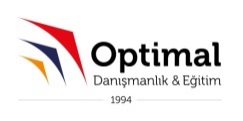 Kurumsallaşmada “Kavramsal Dönüşümler”
“Personel”             “İnsan Kaynakları”
“Ben”                     “Biz” (“Takım Çalışması”)
“Amaçlar”             “Hedefler”
“İşlem Yığınları”     “Süreçler”
“Tanımsız Yapı”      “Tanımlanmış Yapı”
“Sorun Çözmek”    “Sorun Önleme”
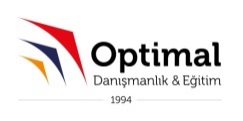 Kurumsallaşmanın faydaları
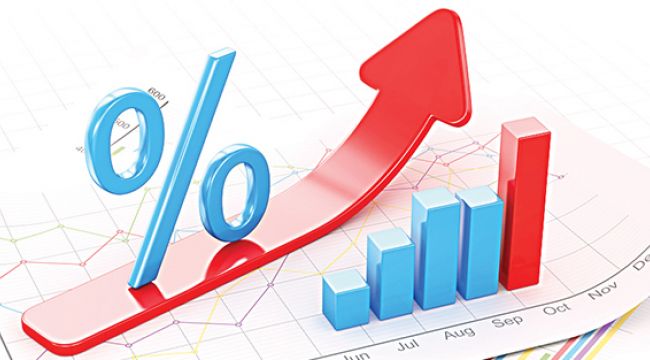 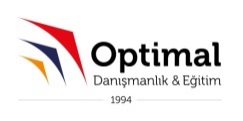 Kontrolü sağlamak
kolaylaşır
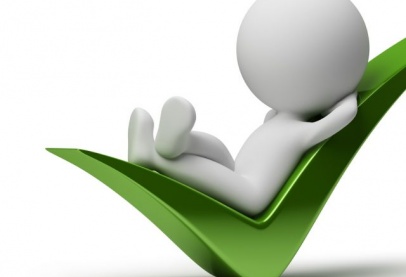 1/6
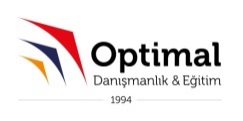 Kurum daha düzenli ve sistemli çalışır
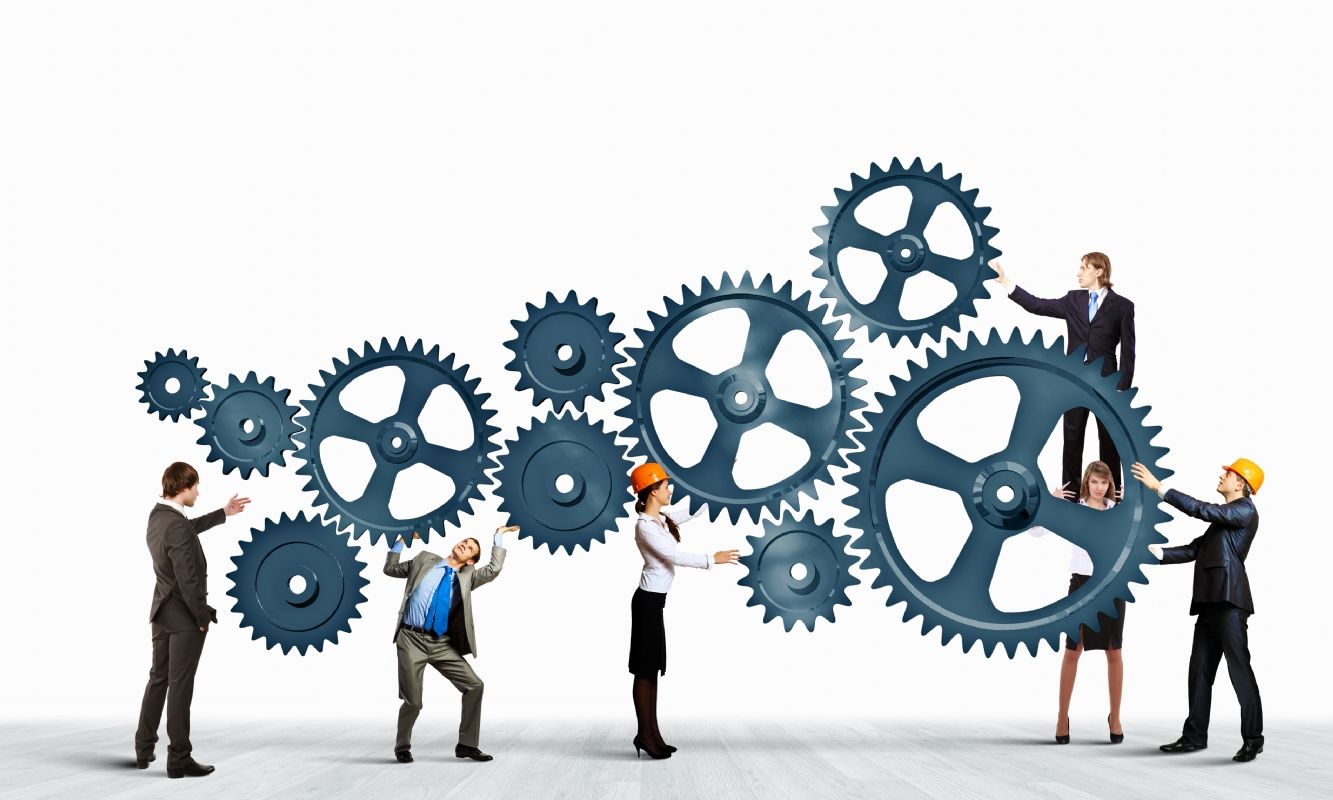 2/6
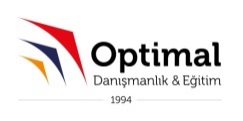 Kurum hedeflerine ulaşmak kolaylaşır
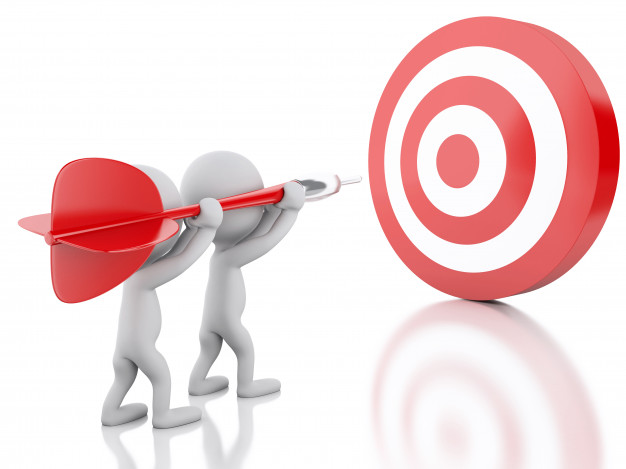 3/6
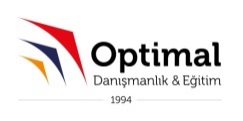 Görev tanımları açıktır
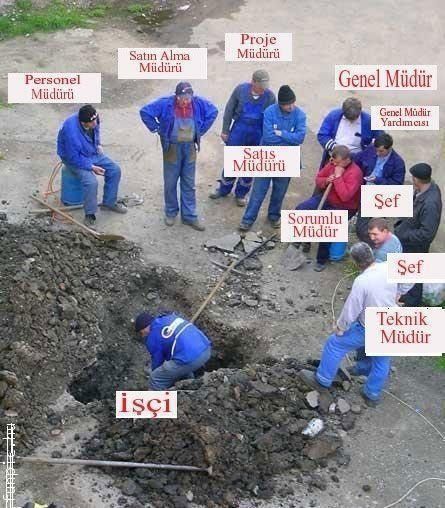 4/6
Farklı bakış açıları ortaya çıkar
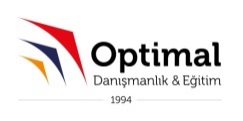 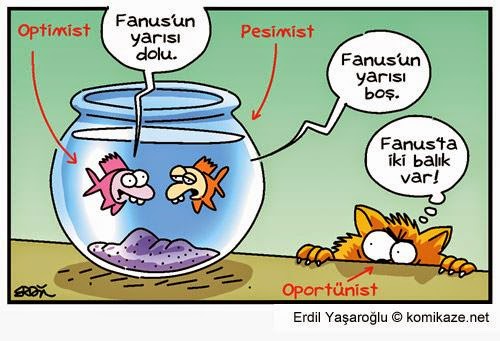 5/6
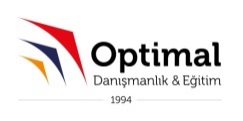 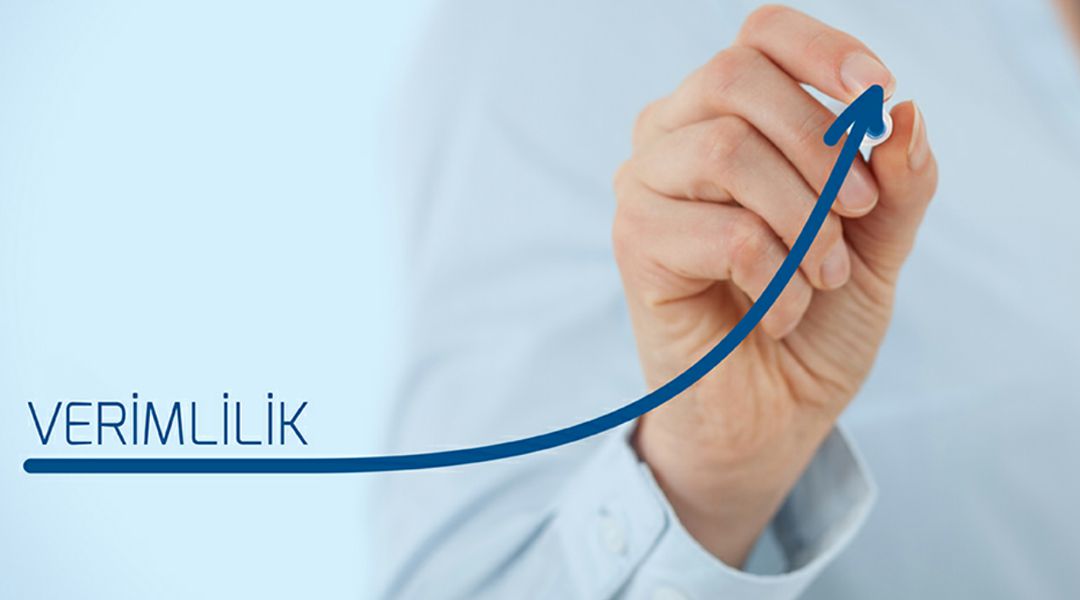 ARTAR
6/6
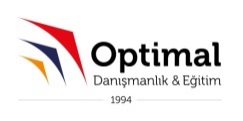 Kurumsallaşmanın önündeki engeller
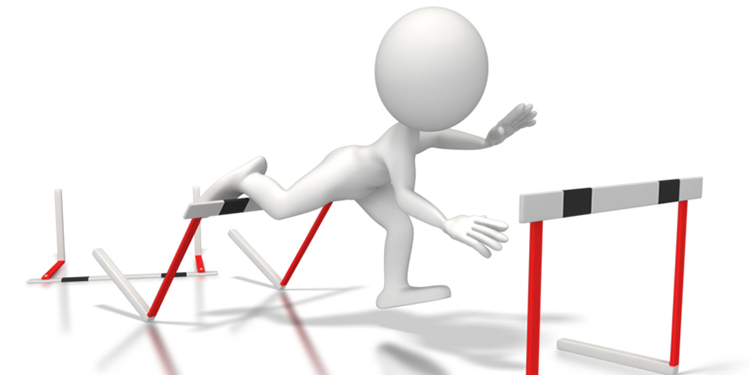 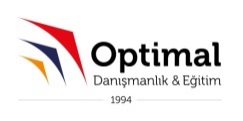 Kurumsallaşmaya yönelik inancın olmaması
Yöneticilerin eski düşüncelere sıkı sıkıya bağlı olması
Yönetimin kurumu ve işleri sürekli kontrol etme isteği
Kontrolün elden gideceği korkusu
Mevcut yapıyı değiştirmenin zaman ve para gerektirmesi
Yeniliklerden korkma
Kuşak çatışması
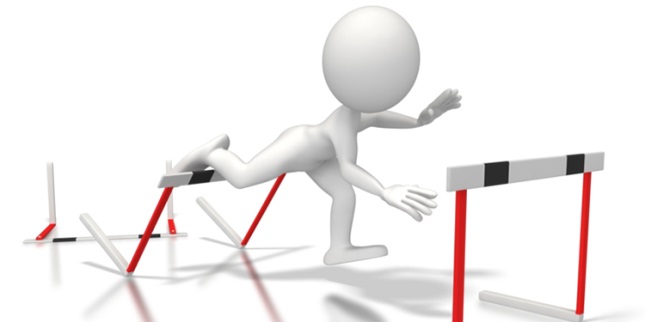 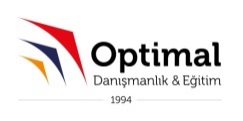 Kurumsallaşma Adımları
Amaçlara uygun örgüt yapısı
1
Stratejik planlama
2
Yazılı iş ve görev tanımları
3
İç yönetmelikler
4
Profesyonel Yönetim
5
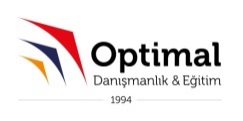 KURUMSALLAŞMA’da Doğru İşler;
Stratejik Yönetim
Yönetimde Liderlik  
Hedef Belirleme  
Süreç Yönetimi
Kurumdaşlık (Takımdaşlık) 
Kalite-Performans-Verimlilik
Kurumsal Bilgi
Toplantı Kültürü
 Sürekli İyileştirme
Kurum Kültürü
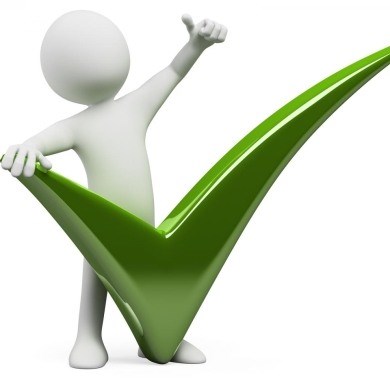 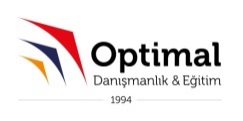 Toplumlar gibi kurumların da amaçları, iş hayatına bakış açıları, değerleri, ilkeleri, yani  kendilerine özgü nitelikleri vardır.
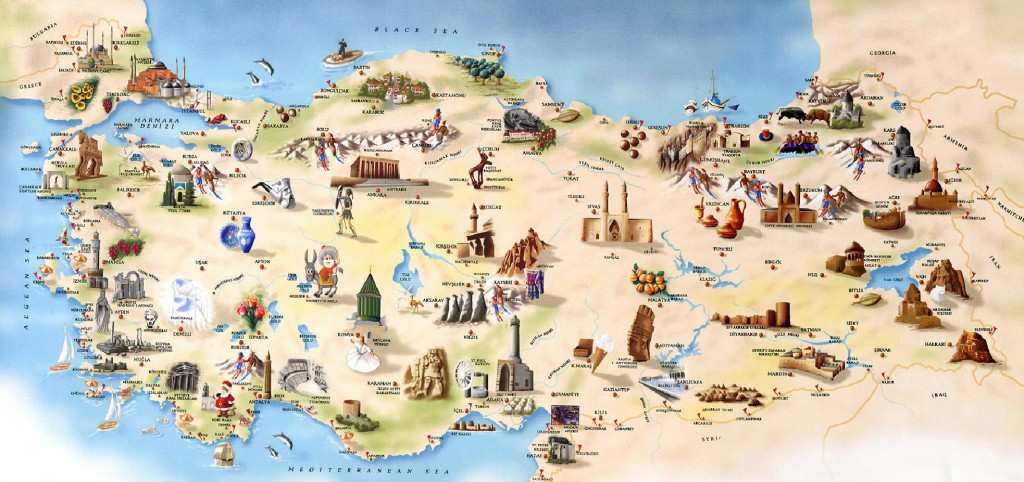 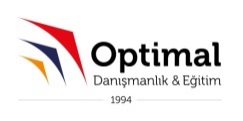 Kurum kültürü
Bir işletmenin tüm çalışanları tarafından paylaşılan inanç, anlayış ve kurallar bütünü 
kurum kültürünü oluşturur.
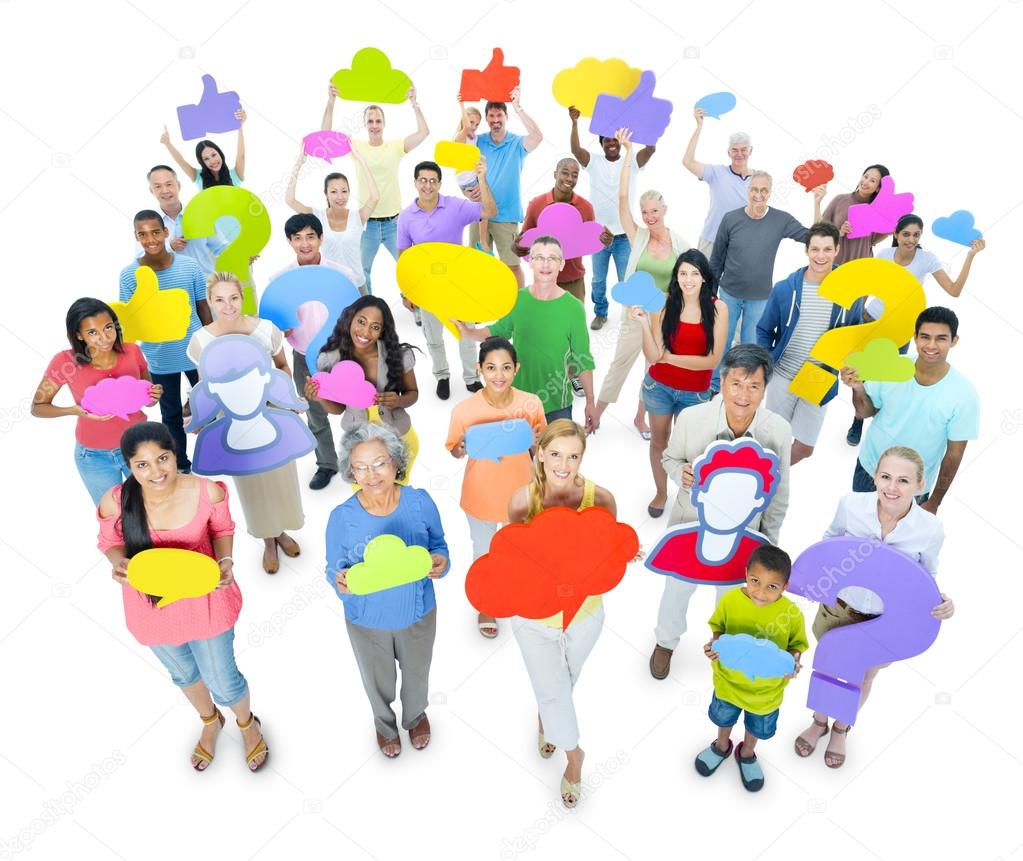 “Kurumsal Kültürleme” Basamakları
“Bugün” fotoğrafının çekilmesi

“Yarın” tablosunun resmedilmesi
     ( Tasarlanan kültür profili )

“Açık” analizi ile ve aradaki farkın kapatılması
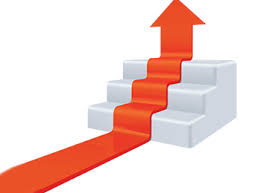 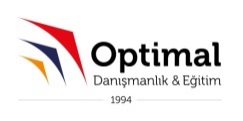 Kurum kültürü
Kurum için neyin önemli olduğunu belirler
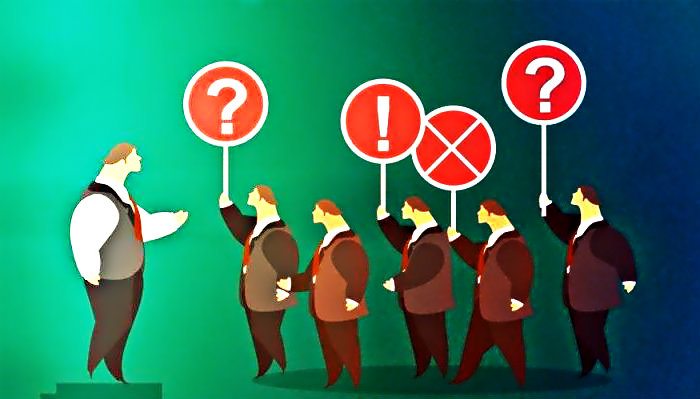 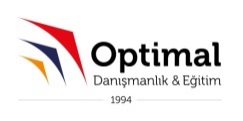 Kurum kültürü
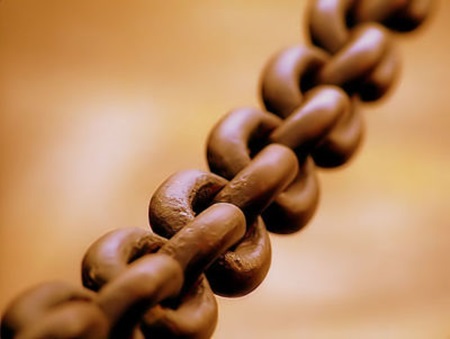 Kurumun sürekliliğini sağlar
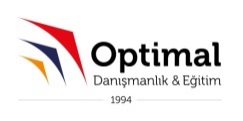 Kurum kültürü
Planlama ve karar almayı kolaylaştırır
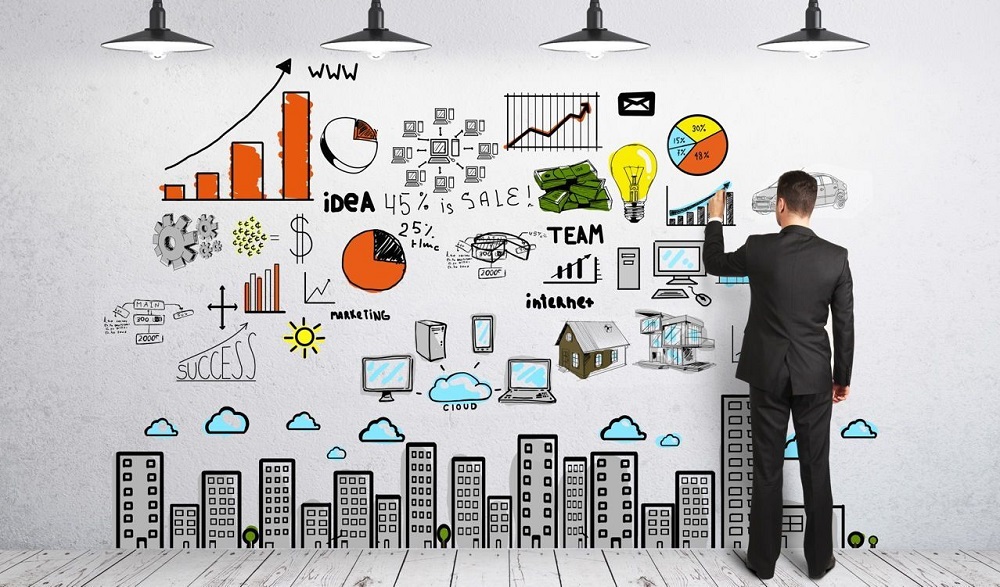 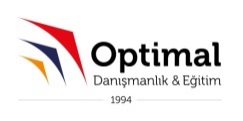 Kurum kültürü
Çalışanlara aidiyet hissi verir
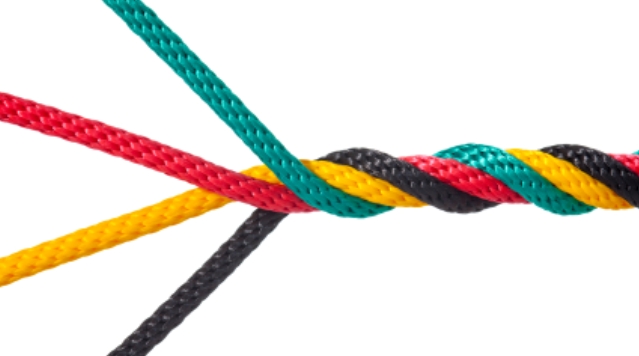 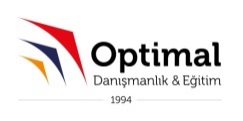 Kurum kültürü
İnanç ve değerlere bağlılık yaratır
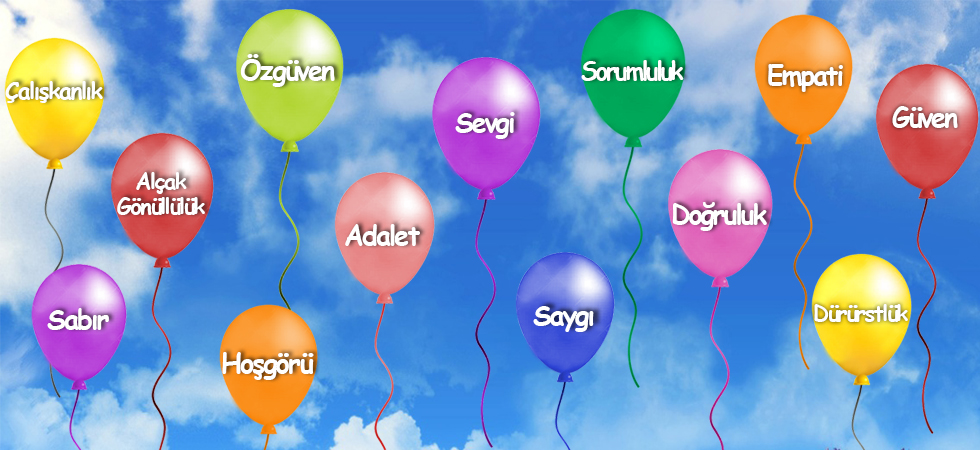 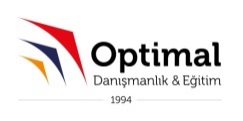 Kurum kültürü
Yapısal değişimi kolaylaştırır
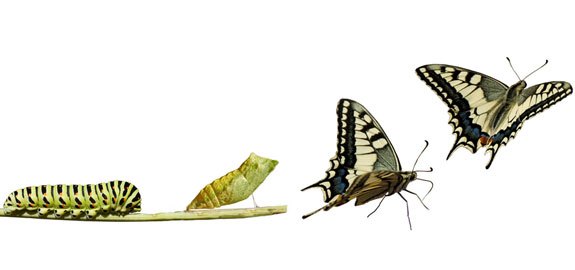 Kurum kültürü
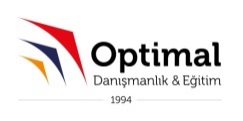 Çalışanları motive eder
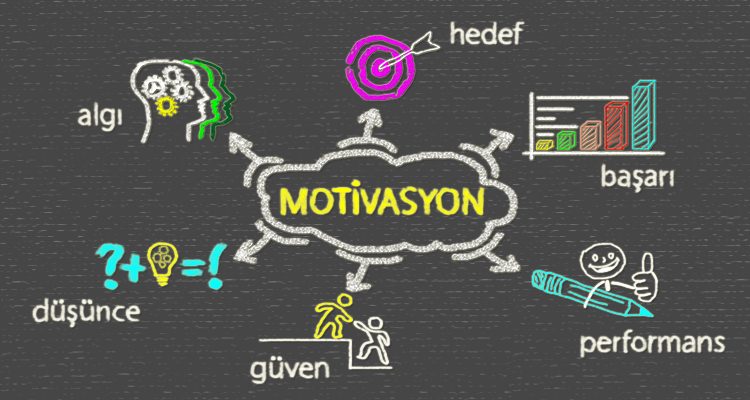 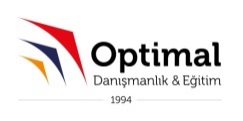 Kurumsal kültürün fiziksel olarak yansıdığı alanlar:
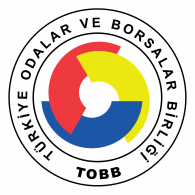 Logo
Binalar ve dekorasyon
Giyim tarzı
Kullanılan araç ve gereçler
Düzen
Prosedürler
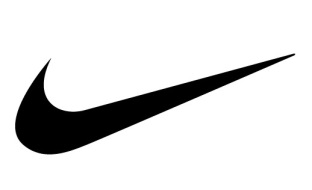 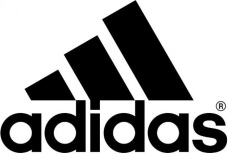 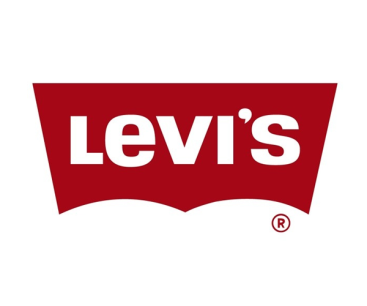 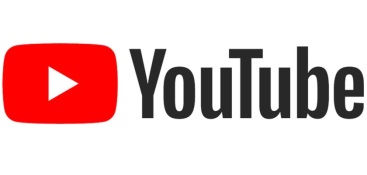 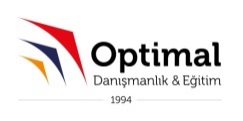 Kurumsal kültürün davranışsal olarak yansıdığı alanlar:
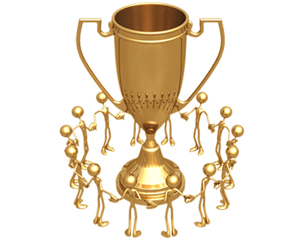 Tören ve seremoniler
İletişim şekli
Ödül sistemleri
Takım çalışması
Sosyal etkinlikler
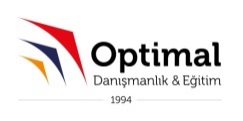 Kurumsal kültürün sözel olarak yansıdığı alanlar:
Konuşulan dil
Hitap şekli
Sloganlar
Hikayeler
Kurum kahramanları
Aç Kapa, Artema
Yaşam Pınarım
Yiyin Gari
Sağlamsa Lassa
Su Hayat’tır
Çiğne ve Gülümse, Vivident
Hayat Deniz’de Güzel, Denizbank
Bi Biskrem Versem
Arçelik Demek Yenilik Demek
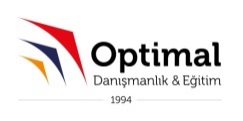 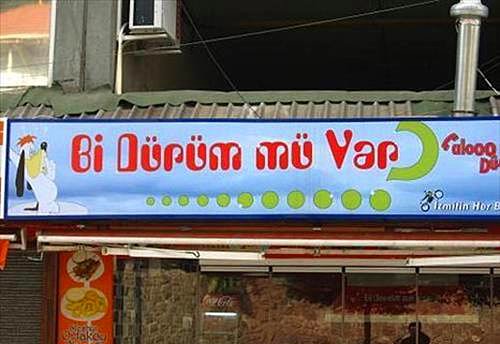 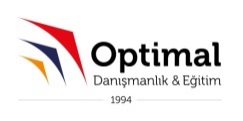 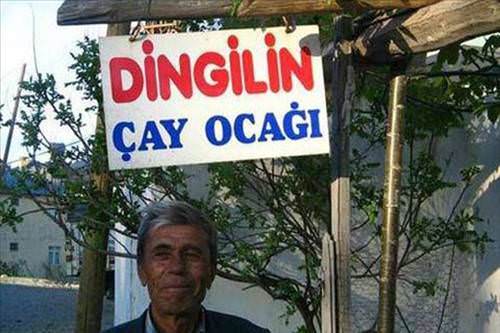 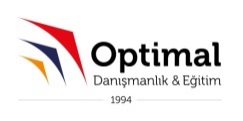 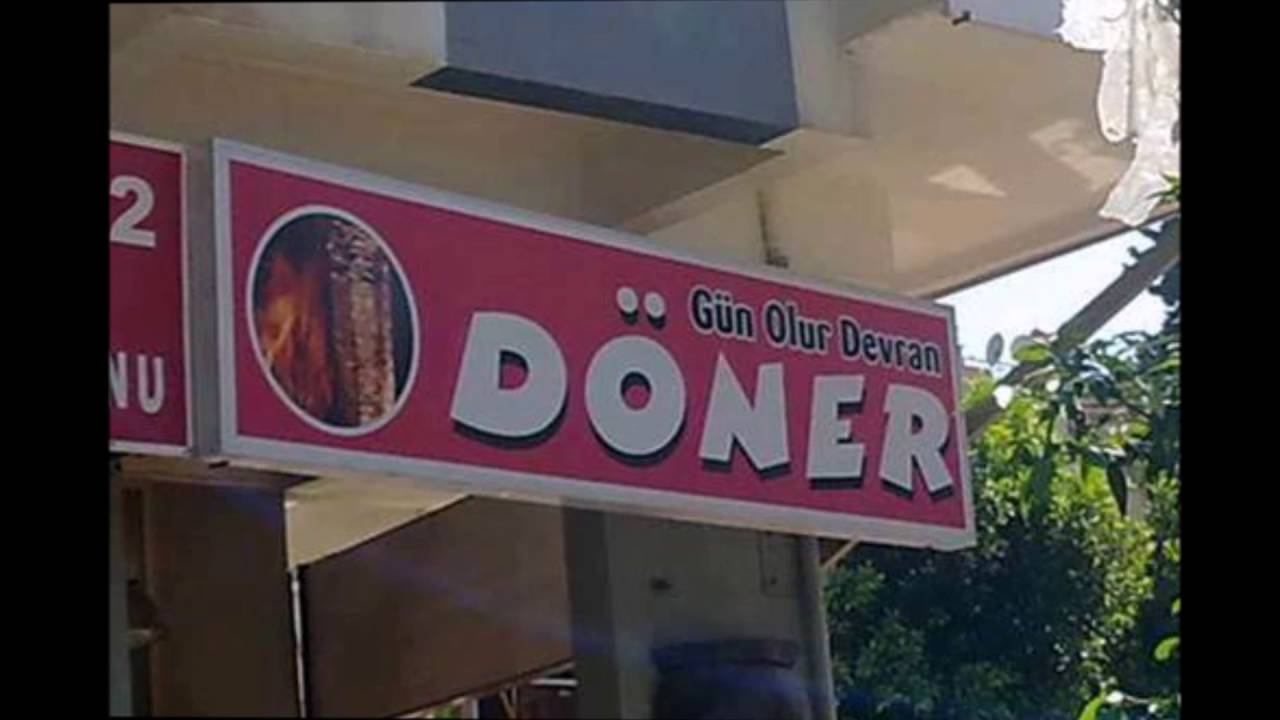 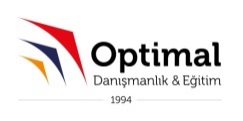 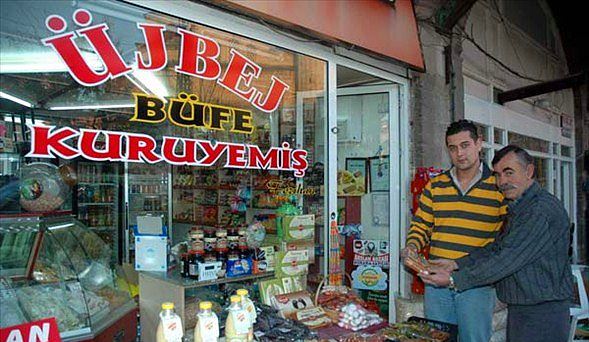 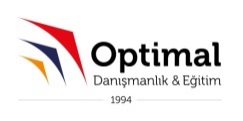 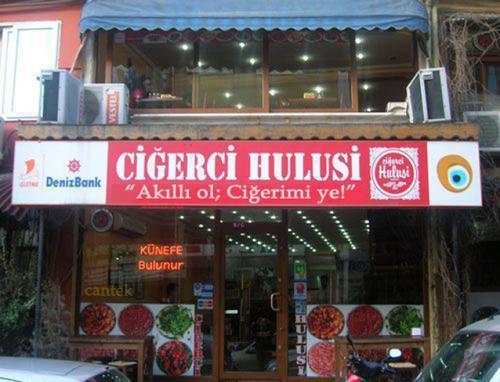 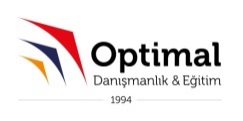 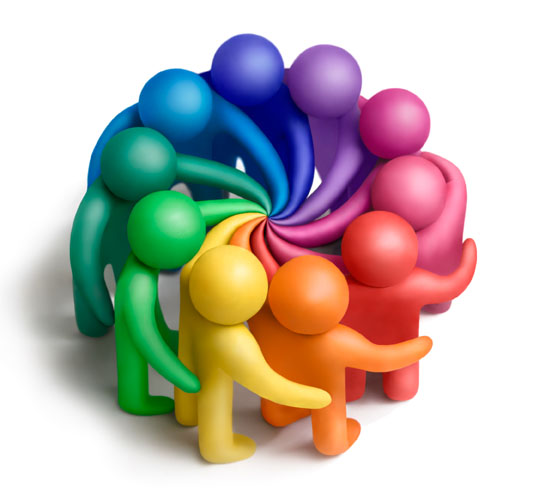 Başarılı kurumlar;

güçlü kültüre sahip olanlardır.
Toplumsal Kültürümüz…
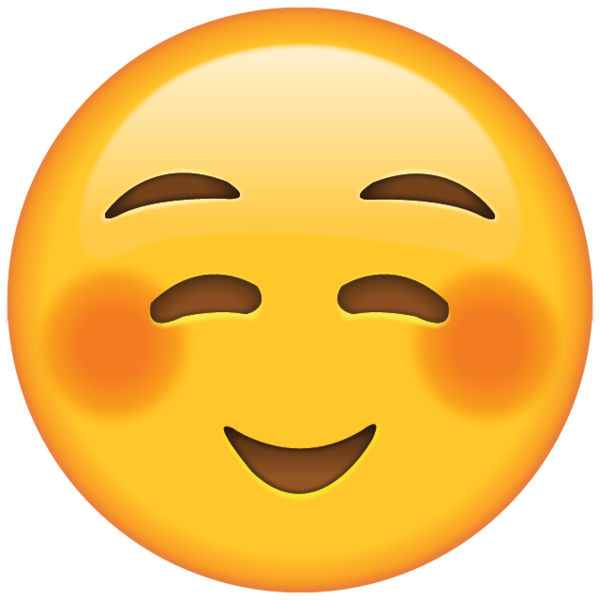 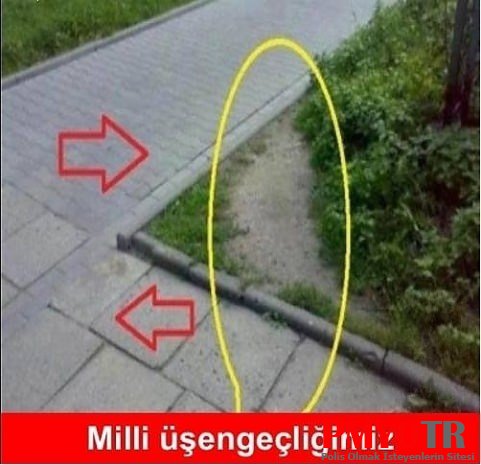 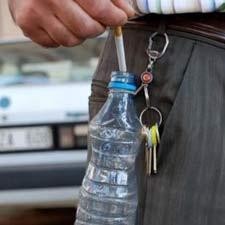 KISA YOLU SEVERİZ                      ÇEVRECİYİZ
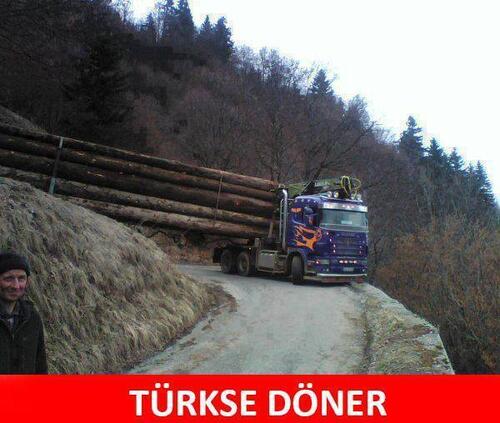 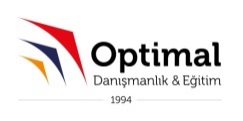 Kurumsallaşma, profesyonel iletişim becerisi gerektirir.
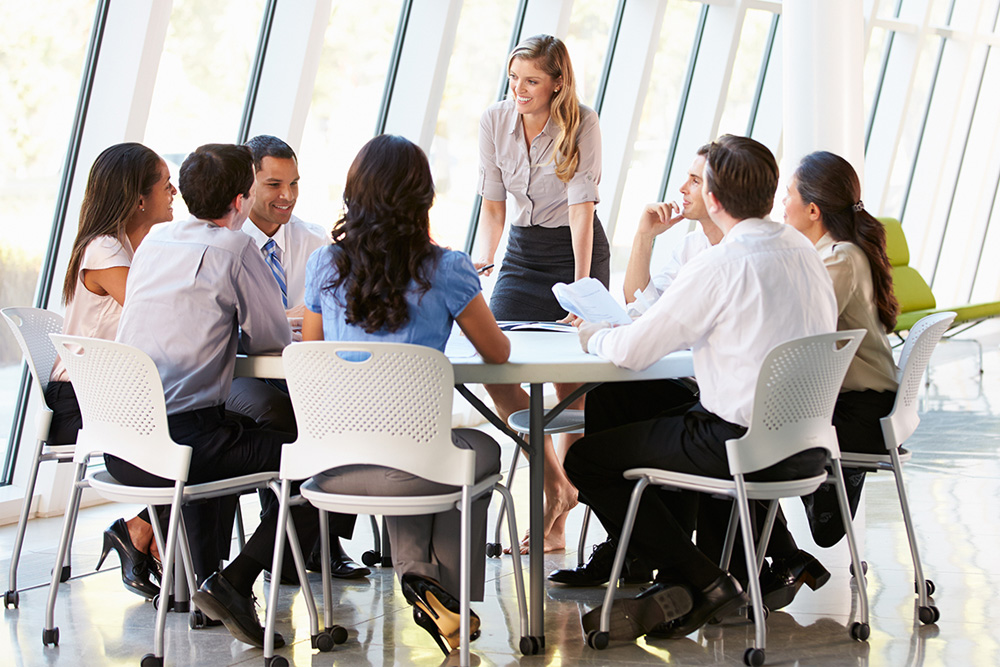 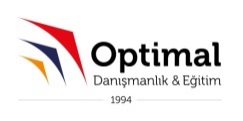 Niçin kurumsal iletişim kurarız?
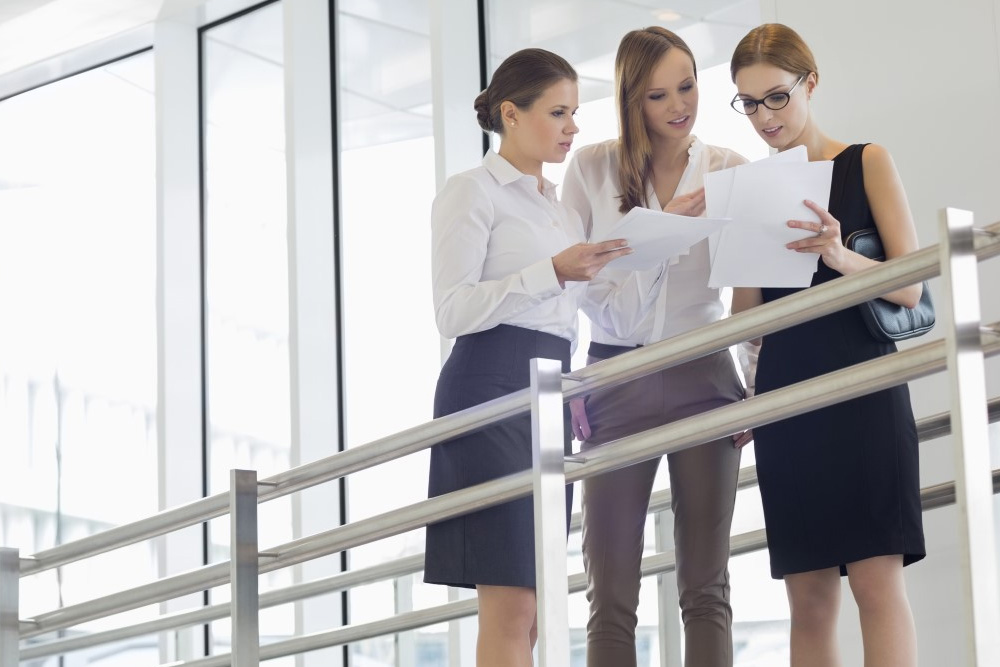 Haberleşmek
Aidiyet duygusu yaşatmak
Paylaşmak
Etkilemek
Yönlendirmek
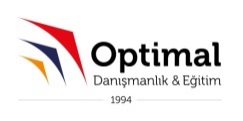 Kurumsallaşmada etkili iletişim nasıl sağlanır?
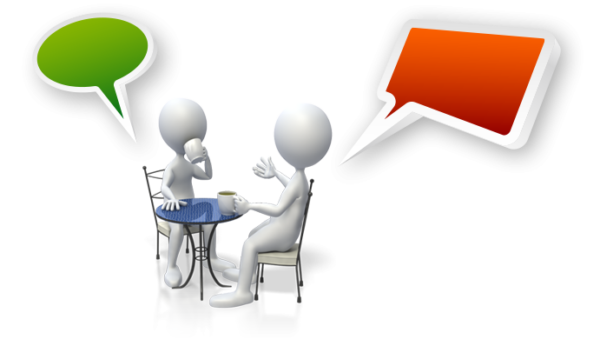 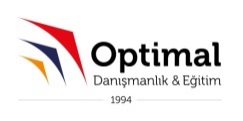 Etkili iletişimin ön kuralları
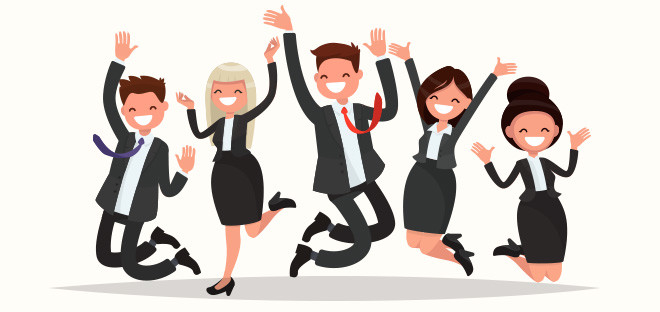 Doğallık
Kabul etme / saygı
Empati
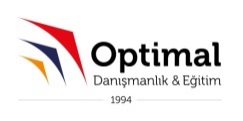 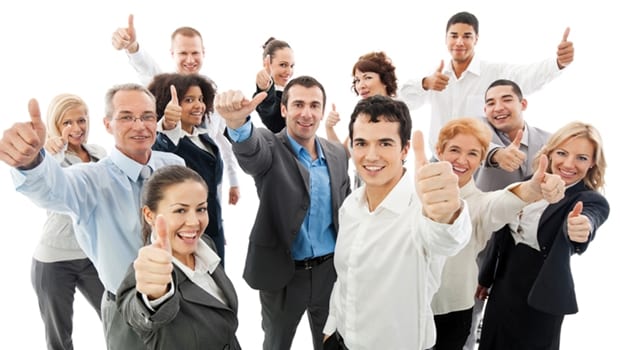 Başarılı kurumlar;

güçlü iletişim becerisine

sahip olanlardır.
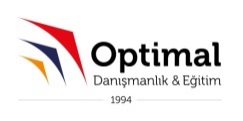 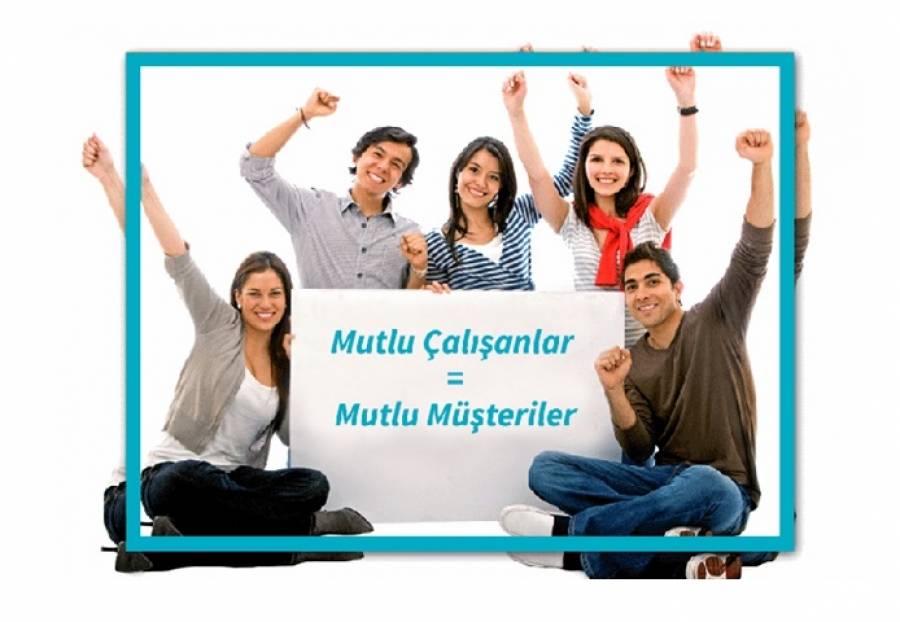 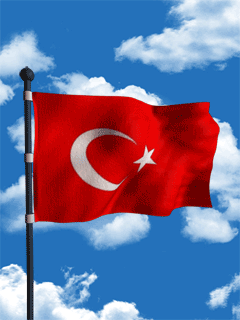 Dilek SELÇUK
Optimal Danışmanlık
www.optimaldanismanlik.com
         dilek@optimaldanismanlik.com
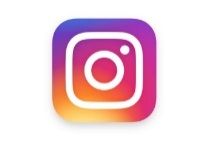 dilekselcukoptimal
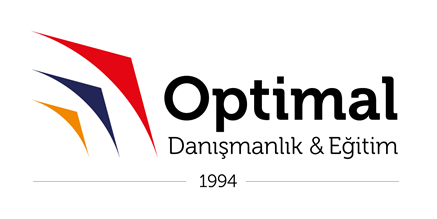